ce-14. 行列，線形方程式
（C プログラミング応用）（全１４回）
URL: https://www.kkaneko.jp/pro/c/index.html
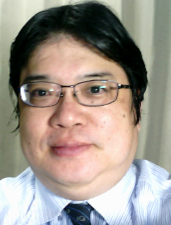 金子邦彦
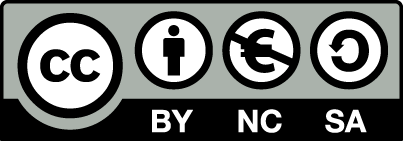 1
LU分解
連立一次方程式を解く手段
通常、連立方程式を解く場合は、変数を減らしていくという方針で解いていくが、LU分解もその１つ
Gaussの消去法とLU分解の比較
計算機で実装した場合、Gaussの消去法はLU分解に比べて計算速度がかなり「遅い」
逆行列を求める方法も「遅い」
2
連立一次方程式の行列表現
一般に連立一次方程式は、




これを行列表現すると、
A0,0x0+A0,1x1・・・A0,n-1xn-1　=　b0
			A1,0x0+A1,1x1・・・A1,n-1xn-1　=　b1

		    An-1,0x0+An-1,1x1・・・An-1,n-1xn-1　=　bn-1
=
Ax=b
3
上三角行列，下三角行列
三角行列であれば解を求めることが容易。
LU分解では，行列Aを下三角行列Lと上三角行列Uの二つに分解する。
A=
=
=LU
4
LU分解で連立一次方程式を解く(1)
一次方程式 Ax = b を解く。

行列Aを下三角行列Lと上三角行列Uの二つにLU分解する。
	A = LU	

行列AがLU分解されると求める方程式は以下のようになる。
 	Ax = LUx = b
5
LU分解で連立一次方程式を解く(2)
Ux=c とおいて、まず、
	Lc = b	
   を解く
 
c を求めたら、
   	Ux = c	
   を解くことで、ｘが求まる
6
LU分解する。
=
A00=u00
A01=u01
A02=u02
A10=l10*u00
A11=l10*u01+u11
A12=l10*u02+u12
A20=l20*u00
A21=l20*u01+l21*u11
A22=l20*u02+l21*u12+u22
u00=A00
u01=A01
u02=A02
l10=A10/u00
u11=A11-l10*u01
u12=A12-l10*u02
l20=A20/u00
l21=(A21-l20*u01)/u11
u22=A22-l20*u02-l21*u12
u00=A00
u01=A01
u02=A02
l10=A10/u00
l20=A20/u00
u11=A11-l10*u01
u12=A12-l10*u02
l21=(A21-l20*u01)/u11
u22=A22-l20*u02-l21*u12
7
0
一般化すると、
1
2
3
0
1
2
3
u0,k = A0,k	where(0≦k≦n-1)
li,0 = Ai,0/u0,0	where(1≦i≦n-1)
u1,k = A1,k-u0,k・l1,0	where(1≦k≦n-1)
8
(6) の Lc = b
=
これを c について解くと、
		c0 = b0
		c1 = b1-l1,0・c0
		c2 = b2-l2,0・c0-l2,1・c1

		ck = bk-∑lk,i・ci		where(0≦k≦n-1)
k-1
i=0
9
最後に (7) の Ux = c
=
これを x について解くと、
xn-1 = cn-1/un-1,n-1
	xn-2 = (cn-2-un-2,n-1・xn-1)/un-2,n-2
	xn-3 = (cn-3-un-3,n-2・xn-2-un-3,n-1・xn-1)/un-3,n-3

	xn-k = (cn-k-∑un-k,n-i・xn-i)/un-k,n-k   where(1≦k≦n)
k-1
i=1
10
プログラム例
入力行列は既にファイル（c:\lu_test.txt）
にあるものとする
c:\lu_data.txtの中身
3  2  6  1  17
2  4  1  6  23
5  4  1  3  23
3  2  5  6  26
これは、以下の方程式を表しているものとする。
3x0 + 2x1 + 6x2 + x3 = 17
2x0 + 4x1 + x2 + 6x3 = 23
5x0 + 4x1 + x2 +3x2 = 23
3x0 + 2x1 + 5x2 + 6x3  = 26
11
#include "stdio.h"
#pragma warning(disable:4996)
int main()
{
  const int M = 4;
  double a[M][M];
  double b[M];
  double c[M];
  double l[M][M];
  double u[M][M];
  double x[M];
  int i,j,k;
  FILE *fp;
  char line[1000];
  int ch;
  
  fp = fopen("c:\\lu_data.txt", "r"); /* データの読み込み　*/
  for(i = 0; i < M; i++){
    for(j = 0; j < M; j++){
      fscanf_s(fp,"%lf",&a[i][j]);
    }
    fscanf_s(fp,"%lf",&b[i]);
  }
  fclose(fp);

  
  for(i = 0; i < M; i++){	 /* L行列、U行列を1と0で初期化 */
    for(j = 0; j < M; j++){
      u[i][j] = 0;
      if(i == j)
        l[i][j] = 1;
      else
        l[i][j] = 0;
    }
  }

  for(i = 0; i < M; i++){
    for(j = i; j < M; j++){         /* U行列の生成 */ 	
      u[i][j] = a[i][j];
      for(k = 0; k < i; k++){
        u[i][j] -= u[k][j] * l[i][k];
      }
    }
    for(j = i+1; j < M; j++){       /* L行列の生成 */ 	
      l[j][i] = a[j][i];
      for(k = 0; k < i; k++){
        l[j][i] -= u[k][i] * l[j][k];
      }
      l[j][i] /= u[i][i];
    }
  }

  for(i = 0; i < M; i++){           /* c行列の生成 */ 	
      c[i] = b[i];
      for(j = 0; j < i; j++){
        c[i] -= l[i][j] * c[j];
      }
  }
  for(i = M-1; i >= 0; i--){        /* x行列の生成 */ 	
    x[i] = c[i];
    for(j = M-1; j > i; j--){
      x[i] -= u[i][j] * x[j];
    }
    x[i] /= u[i][i];
  }

  printf("入力行列\n");              /* 入力行列の出力 */	
  for(i = 0; i < M; i++){
    for(j = 0; j < M; j++){
      printf("%10.5lf ",a[i][j]);
    }
    printf("%10.5lf\n",b[i]);
  }
  printf("\nL行列\n");              /* L行列の出力 */ 	
  for(i = 0; i < M; i++){
    for(j = 0; j < M; j++){
      printf("%10.5lf ",l[i][j]);
    }
    printf("\n");
  }

  printf("\nU行列\n");            /* U行列の出力 */ 	
  for(i = 0; i < M; i++){
      for(j = 0; j < M; j++){
        printf("%10.5lf ",u[i][j]);
      }
      printf("\n");
  } 
  printf("\n");
  
  for(i = 0; i < M; i++){        /* 解の出力 */ 	
    printf("x%d = %10.5lf\n",i,x[i]);
  }
  printf( "Enter キーを1,2回押してください. プログラムを終了します\n"); 
  ch = getchar();
  ch = getchar();
  return 0;
}
12
実行結果
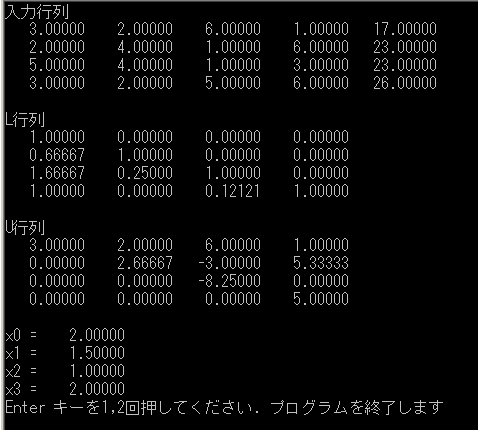 13
LU分解できない場合
Ai,iやuk,k等の対角上の要素が0であれば、0徐算が発生しLU分解できない。
例
0  3  4  1  20
3  2  2  2  19
5  6  2  3  27
4  8  5  2  14
14
ピボッティング(1)
これを避けるために、0である要素を含む行と0でない要素を含む行を入れ替える（ピボッティング）。
例
0  3  4  1  20
3  2  2  2  19
5  6  2  3  27
4  8  5  2  14
3  2  2  2  19
5  6  2  3  27
4  8  5  2  14
0  3  4  1  20
15
ピボッティング(2)
0でなくても、0に近い小さな値で割ったときは丸め誤差が大きくなる。

この誤差を小さくするために、0でなくても、最も絶対値の大きな値を含む行と最も絶対値の小さな値を含む行 を入れ替える方がよい。
16
解が求まらない場合
以下の例のような場合は、連立一次方程式は解くことができない。
x0 + 2x1 + 2x2 + 2x3 = 19
x0 + 2x1 + 2x2 + 2x3 = 17
x0 + x1 + x2 +2x2 = 14
x1 + x2 + x3  = 10
x0 + 2x1 + 2x2 + 2x3 = 17
x0 + x1 + x2 +2x2 = 14
x1 + x2 + x3  = 10
17